wedding photo booth rentals los angeles
https://sites.google.com/view/costa-mesa-photo-booth-rental/home
[Speaker Notes: https://sites.google.com/view/costa-mesa-photo-booth-rental/home
https://drive.google.com/drive/folders/1vQK5bJzHsGnmyMTbuKO3tE8Q-XhTcC_U?usp=sharing
https://news.google.com/rss/search?q=photobooth&hl=en-US&gl=US&ceid=US:en
https://drive.google.com/drive/folders/19Cod5KXzB-snIPAdWaRdLYMMerfW3Is-?usp=sharing
https://drive.google.com/drive/folders/10RKkhN0PcddrXPeFndakRDXsM0cXlO7j?usp=sharing
https://drive.google.com/drive/folders/11rbxjPVFopAfhyYIslUGjupgLpoaZCJL?usp=sharing
https://drive.google.com/drive/folders/1l-OwLg54rFmHymrqCME3K4YZ3Q7mJa6i?usp=sharing
https://drive.google.com/file/d/1CkdRC0DpN6Sj8KFBkJBDHhXyvWitq5bw/view?usp=sharing
https://drive.google.com/file/d/1mRhDYBw34JPy4ClMixczkAJnj-HSTy4L/view?usp=sharing
https://drive.google.com/file/d/1wMH5tdNTnRphGh3vONR30hG9TdFzRe_i/view?usp=sharing
https://drive.google.com/file/d/1SWsxycko6p5oNOCJoArefl9jxTiedT_X/view?usp=sharing
https://drive.google.com/file/d/10NXFpP-KNqFh5G8_vtGsDNOJ8kCSkihM/view?usp=sharing
https://docs.google.com/spreadsheets/d/1_K8Xb6DFVe0BAnKWmiHkMVov8KtbtzzvkSNXD9mJOJk/edit?usp=sharing
https://docs.google.com/spreadsheet/pub?key=1_K8Xb6DFVe0BAnKWmiHkMVov8KtbtzzvkSNXD9mJOJk
https://docs.google.com/spreadsheets/d/1_K8Xb6DFVe0BAnKWmiHkMVov8KtbtzzvkSNXD9mJOJk/pubhtml
https://docs.google.com/spreadsheets/d/1_K8Xb6DFVe0BAnKWmiHkMVov8KtbtzzvkSNXD9mJOJk/pub
https://docs.google.com/spreadsheets/d/1_K8Xb6DFVe0BAnKWmiHkMVov8KtbtzzvkSNXD9mJOJk/view
https://docs.google.com/forms/d/1G_Y36kWM4hyv4ozsSRdJ9Ep10E8oLdgqFAyqVOWOBpY/edit?usp=sharing
https://docs.google.com/drawings/d/1SOQyynGtwIoJlXUQRXmDB5y9noehJg8rNpHe0JOv_tM/edit?usp=sharing
https://drive.google.com/file/d/1QpTiTGFtM9xqrHFr3NrlOHazlavUN-IZ/view?usp=drivesdk
https://sites.google.com/view/360-degreephotoboothrental/home
https://docs.google.com/document/d/1NbJdv1H_LMssO-pOpjnEd_F-8cqX2D4EdG6Y6kmMvwQ/edit?usp=sharing
https://docs.google.com/document/d/1NbJdv1H_LMssO-pOpjnEd_F-8cqX2D4EdG6Y6kmMvwQ/pub
https://docs.google.com/document/d/1NbJdv1H_LMssO-pOpjnEd_F-8cqX2D4EdG6Y6kmMvwQ/view
https://docs.google.com/presentation/d/14GebnpCug4akFfH5--PaPU3jhhmmPlaSGaUrHR6wMJw/edit?usp=sharing
https://docs.google.com/presentation/d/14GebnpCug4akFfH5--PaPU3jhhmmPlaSGaUrHR6wMJw/pub?start=true&loop=true&delayms=3000
https://docs.google.com/presentation/d/14GebnpCug4akFfH5--PaPU3jhhmmPlaSGaUrHR6wMJw/view
https://docs.google.com/presentation/d/14GebnpCug4akFfH5--PaPU3jhhmmPlaSGaUrHR6wMJw/htmlpresent]
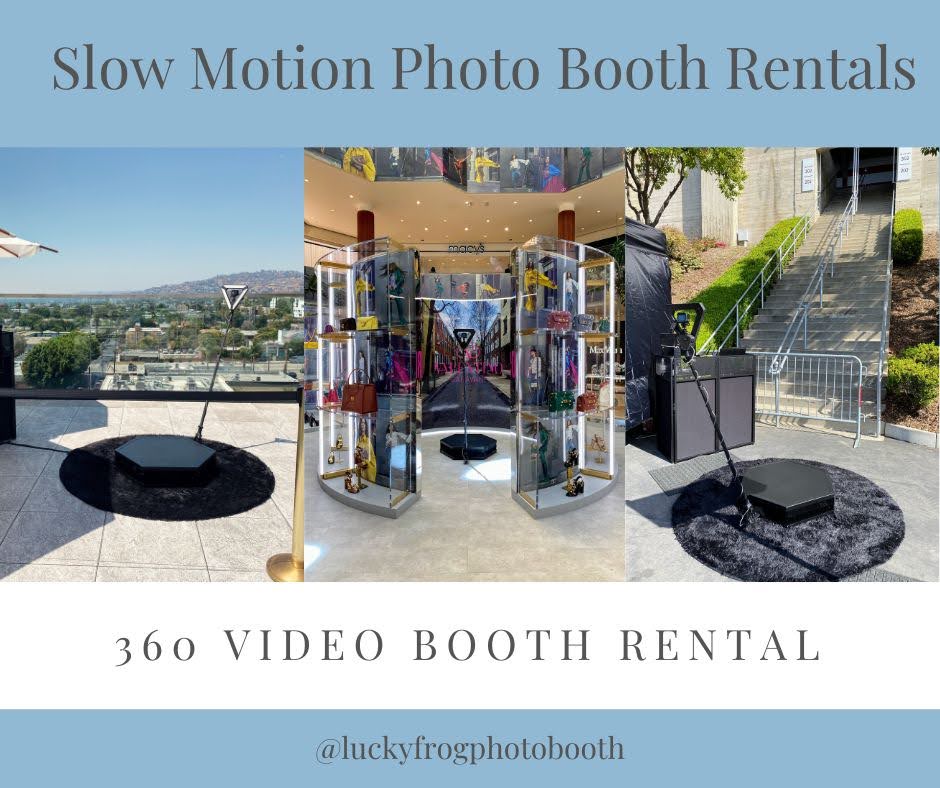 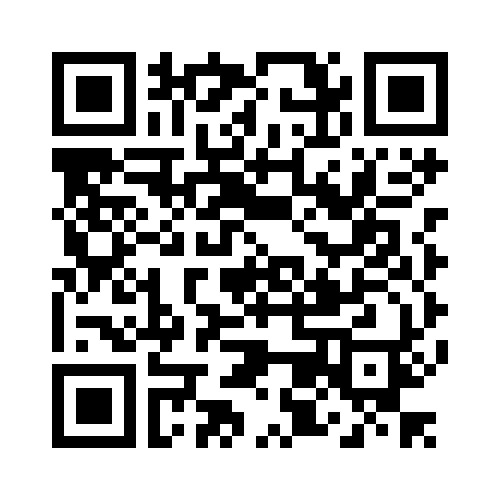 wedding photo booth rentals los angeles